Supporting Staff Wellbeing during Covid-19Introduction for School Leaders
Dr Ruth Dennis
Principal Educational Psychologist
January 2021
Purpose of this session
To provide support and reassurance to school leadership teams, in relation to staff wellbeing;
To carry out a stocktake of Emotional Wellbeing strategies you already use;
To provide a framework for enhanced work on wellbeing to support staff - PERMA
To support the development of a whole school PERMA action plan
Why does staff wellbeing matter?
How teachers feel on a daily basis is likely to affect their performance and, in turn, the performance of the pupils they teach 
Happier, motivated teachers may make pupils feel happier, motivated and more confident 
Happier teachers may also be able to concentrate better on the job of teaching and experience more motivation to help pupils in need of special attention 
Less sickness absence
Greater staff retention
Stress and Wellbeing
Traditionally, our stress response was to fill up with adrenaline and cortisol in a ‘fight or flight’ impulse. These hormones are still released today in reaction to external pressures.

There are two different types of stress; 

Positive Stress - can be productive and creative e.g. deadlines.

Negative stress – increases cortisol levels and affects our executive functioning skills leading to reduced function.

This has implications in your school and in the classroom.
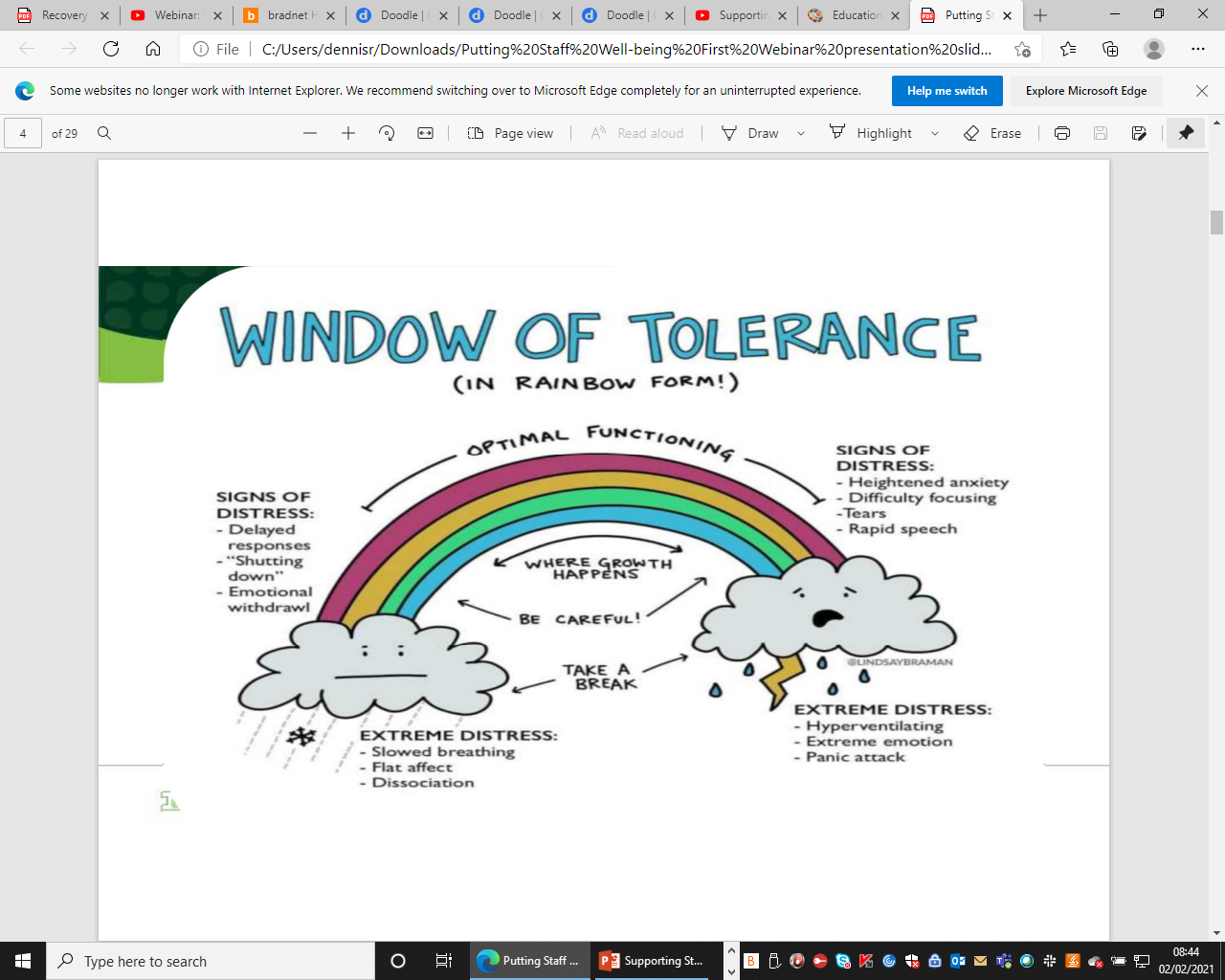 How Covid-19 is impacting on staff wellbeing
How Schools can Support Staff Wellbeing
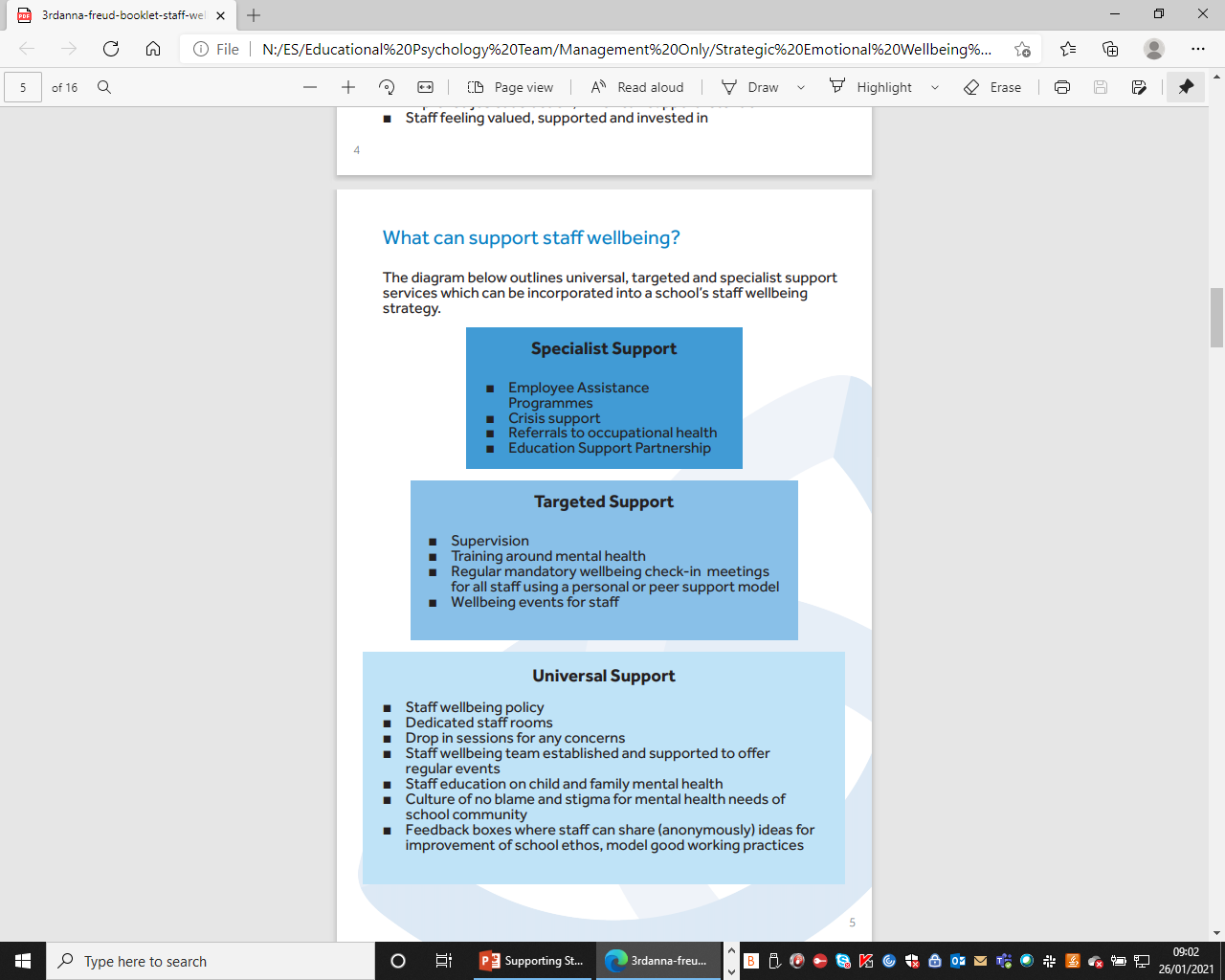 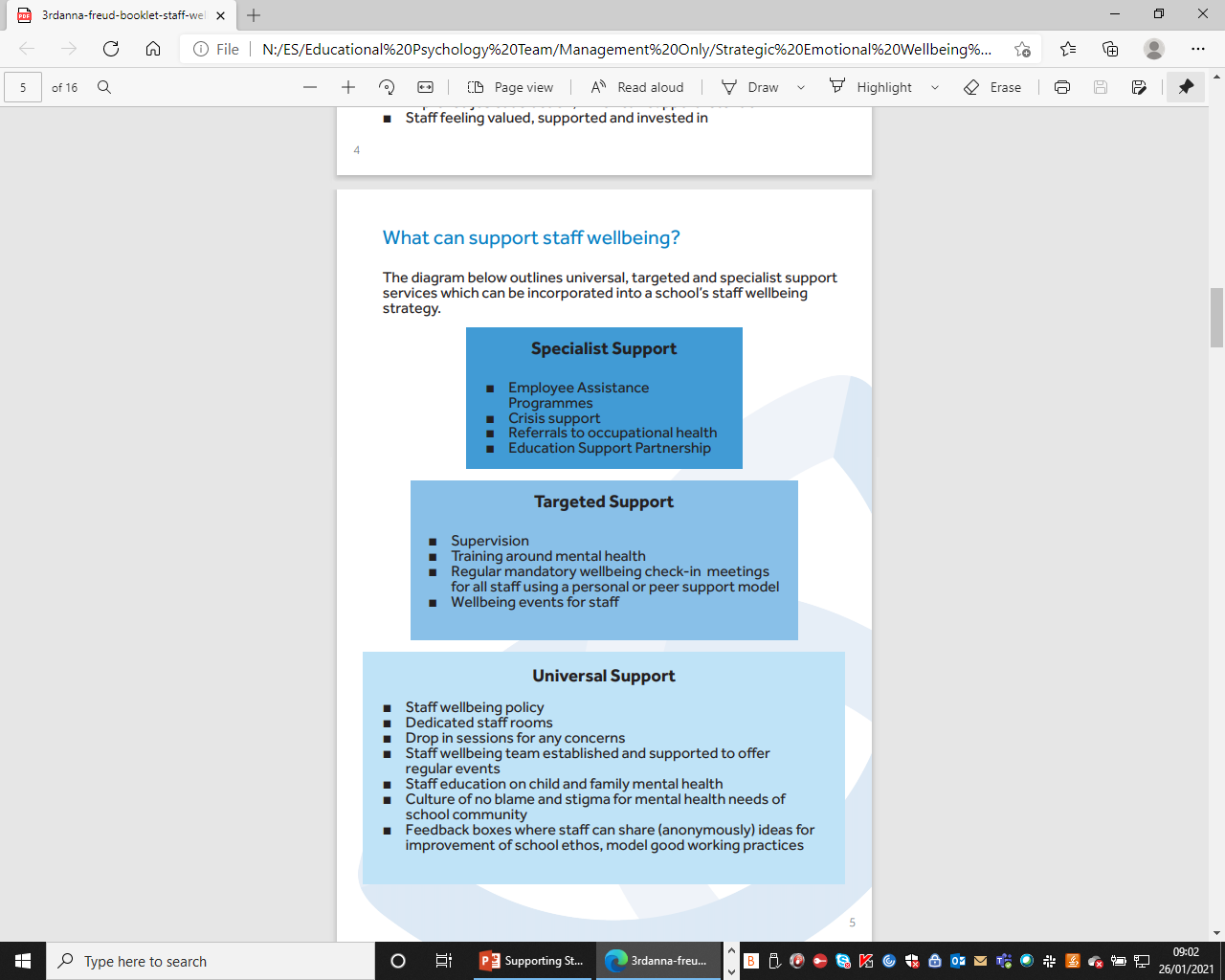 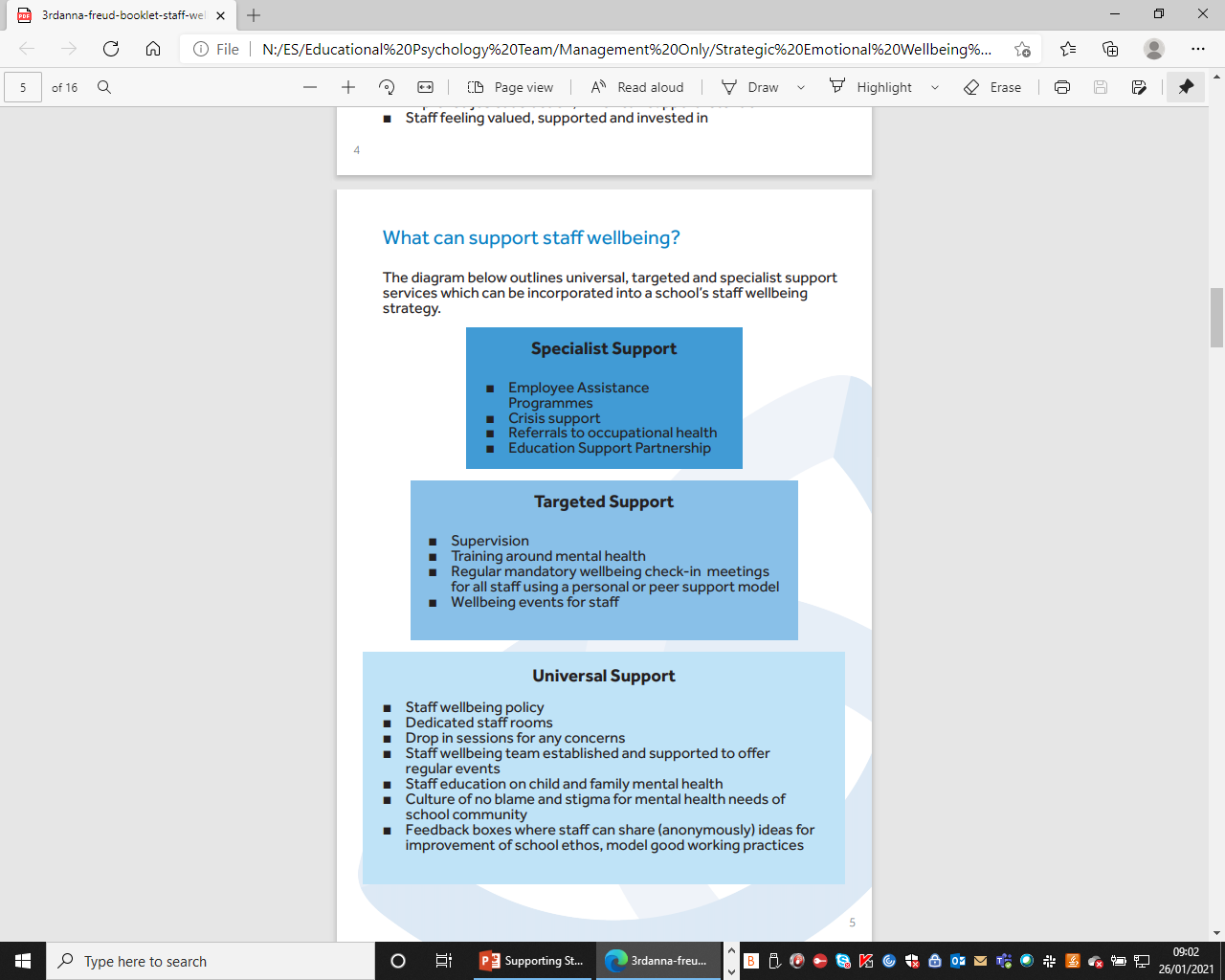 Using Maslow to meet basic wellbeing needs in school
Existing Wellbeing Support in your School
Pause the video now and discuss with your management team what wellbeing measures you already have in place.
Are there any aspects that you don’t yet have or need to develop?
What could you do to progress this?
Use the information on the following three slides to support this conversation.
Draft a plan as to how you will develop your staff wellbeing support.
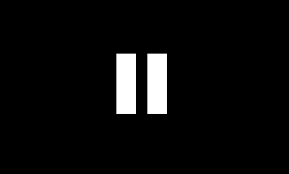 Universal Wellbeing Support
Does your school have a staff wellbeing strategy? Has it been co-produced with staff, governors and parents/carers? Is it effectively implemented and routinely reviewed through a process of consultation 
Is the workplace a positive environment for staff? Is there a dedicated space where they can go and take time out? Is it appealing and looked after? Are there any low cost ways to promote wellbeing and make staff feel valued (e.g. acknowledging good work, having fruit in the staffroom, bringing in treats to thank staff or for inset days)?
Do the senior leaders in the school model good working practices and self-care to encourage an appropriate work-life balance? Encouraging staff to take breaks, for example, finishing on time, having regular debriefs or supervision from colleagues or line managers when dealing with difficult situations.
Is there a culture of clear communication about workplace wellbeing?
Do staff feel able to talk about concerns?
Do all senior staff members have an open-door policy and do staff know they can discuss anything with them?
How are staff consulted about change and involved in developing problem-solving strategies? A regular staff wellbeing survey, for example, could help to generate feedback and ideas.
Does the school communication style help engage staff and build good staff relationships? Is there a staff champion for wellbeing?
Targeted Wellbeing Support
Do you have practical strategies in place to promote good staff wellbeing? For example:

Providing staff mindfulness, relaxation and managing stress sessions.
Wellbeing Wednesdays (thanks Newby staff!)
Offering resilience-based workshops for staff to help normalise the process of speaking about wellbeing.
Teacher appraisal that is encouraging and that concentrates on the ‘praise’ aspect. Targets should be realistic and concentrate on raising standards of children.
Encouraging staff to buddy up with colleagues to support each other in providing opportunities for reflective practice and problem-solving school-based challenges
Creating a sense of belonging to the school (e.g. through team development opportunities).
Making staff recognition and praise a part of your school’s culture – setting aside regular time slots in meetings to do this.
Specialist Wellbeing support
Are staff and the school leadership team confident and encouraged to notice and offer support early when a colleague’s wellbeing is under threat? Early problem solving and support can help de-escalate difficulties.
Is there clear information for staff about how they can get help inside and outside the school environment if they need it? Does the school have a confidential employee assistance programme and do staff know how to access it?
Is there advice and guidance for senior staff about supporting a member of staff with mental health difficulties?
Are there good training and development opportunities for staff at every level? These opportunities can often be reduced due to increasing budget pressures. However, studies show that continuing professional development increases job satisfaction and contributes to good health and wellbeing.
Wellbeing during Covid-19
Well-being is defined as ‘a satisfactory condition of existence’. It is characterized by good health, happiness, and prosperity.

Whilst happiness in a time of pandemic is unlikely, supporting the development of positive wellbeing is achievable
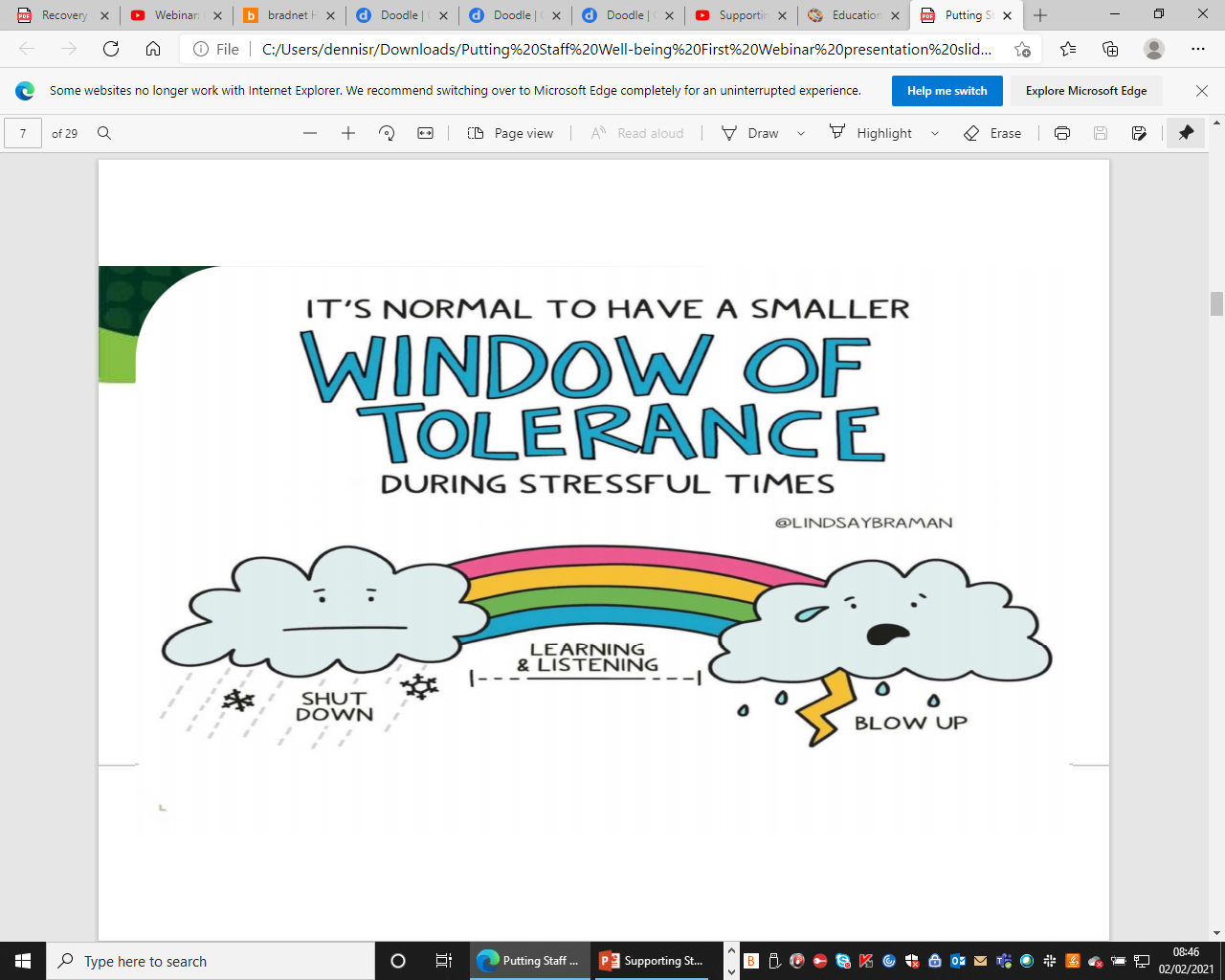 Seligman’s PERMA Model
Martin Seligman, one of the founders of positive psychology, developed a five core element of psychological well-being and happiness. 
Seligman believes that these five elements can help people work towards a life of fulfilment, happiness, and meaning.
Institutions can also use this model to develop programmes that help people discover and use new cognitive and emotional tools.
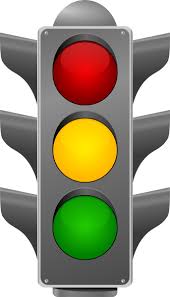 Stop Look Listen Think
Sometimes when things are difficult, our focus         is drawn to what is wrong in our lives.
PERMA encourages you to stop, look, listen and think about the small glimmers of positivity in your everyday life.
Noticing these things helps amplify them             and make us more aware of them.
This has much in common with mindfulness and solution focused techniques.
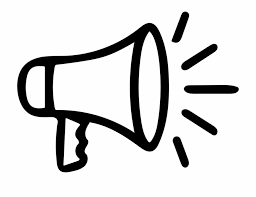 Supporting Staff Wellbeing during Covid-19
Using PERMA in your School
The 5 elements of PERMA are presented in the next slides;
You will be introduced to each of the 5 elements in the same way that staff will be in the individual focused  videos.
You will then asked to consider what you could do at an organisational level, to support staff in this area.
The separate staff videos are intended for individual use rather than whole school application.
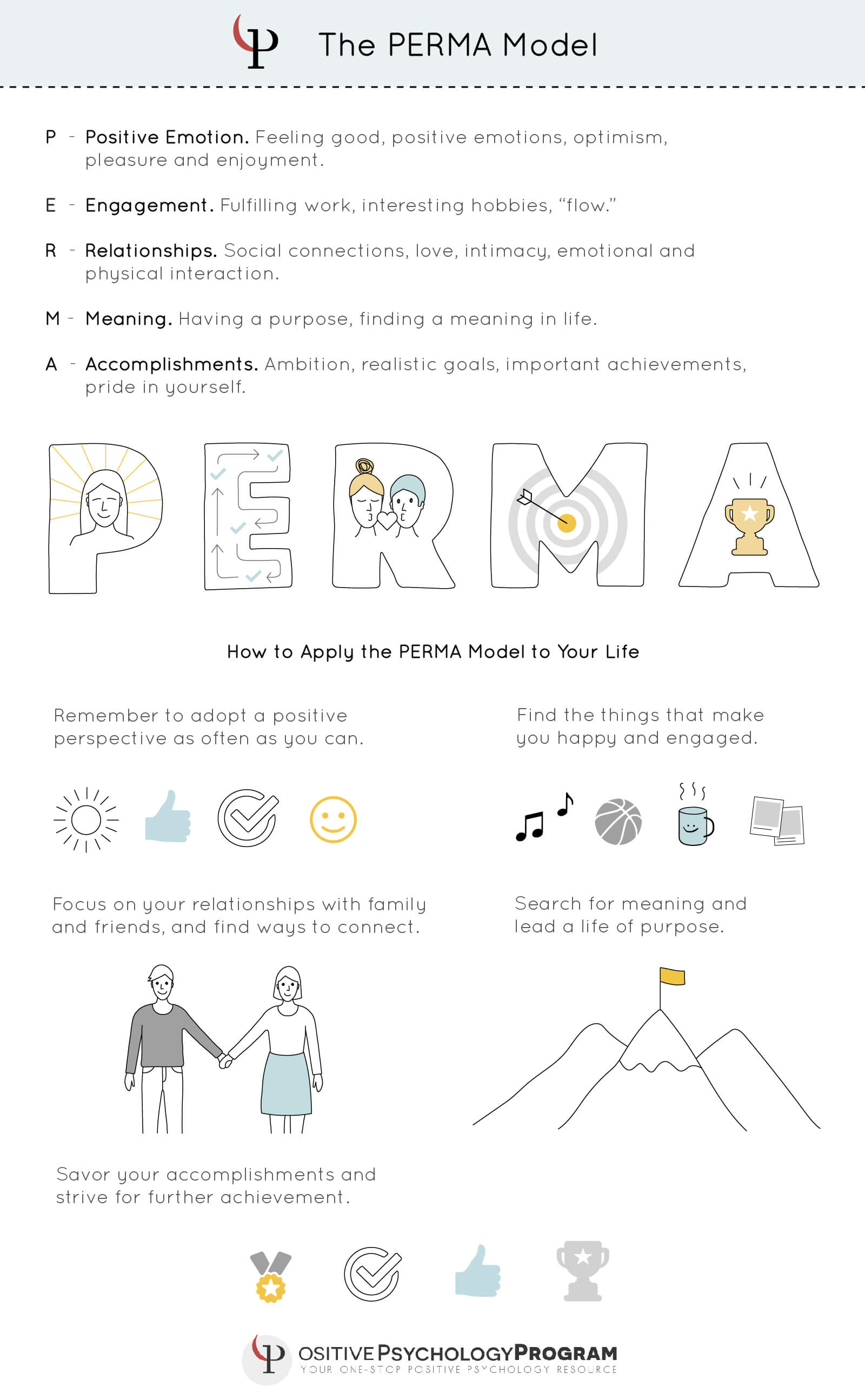 P –   Positive Emotions
This element is, perhaps, the most obvious connection to happiness. 
Focusing on positive emotions is more than smiling: it is the ability to notice and cherish the things in life that enhance your wellbeing.
 In everyone’s life, there are highs and lows; focusing on “the lows” significantly impacts on your sense of wellbeing.
There are many health benefits to optimism and positivity.
Positive emotion is crucial - it can help people enjoys the daily tasks in their lives and persevere with challenges they face by remaining optimistic about eventual outcomes.
Supporting Staff Wellbeing during Covid-19
Positive Emotions in Practice
Think of something that made you smile this week.
It might have been seeing a nice sunset / spotting a bird in your garden / looking at a photo of your family
Think of how that made you feel – where did you feel it? ‘Fuzzy’ feelings.
Over the next week, make a conscious effort to notice when you feel like this.
Use your PERMA journal to note down what it was you noticed and felt.
Sometimes you may notice more than one thing             – savour this and be thankful!
Supporting Staff Wellbeing during Covid-19
Supporting Positive Emotions in the Workplace
What can you do as a management team to support staff with this?
Make a list eg:
Give permission and time for humour and fun.
Sporadic thank you cards between staff members. 
Building in acts of kindness – eg  getting your colleague a drink from the kitchen
Board for sharing positive emotions
Kindness calendar - https://www.actionforhappiness.org/kindness-calendar
E – Engagement
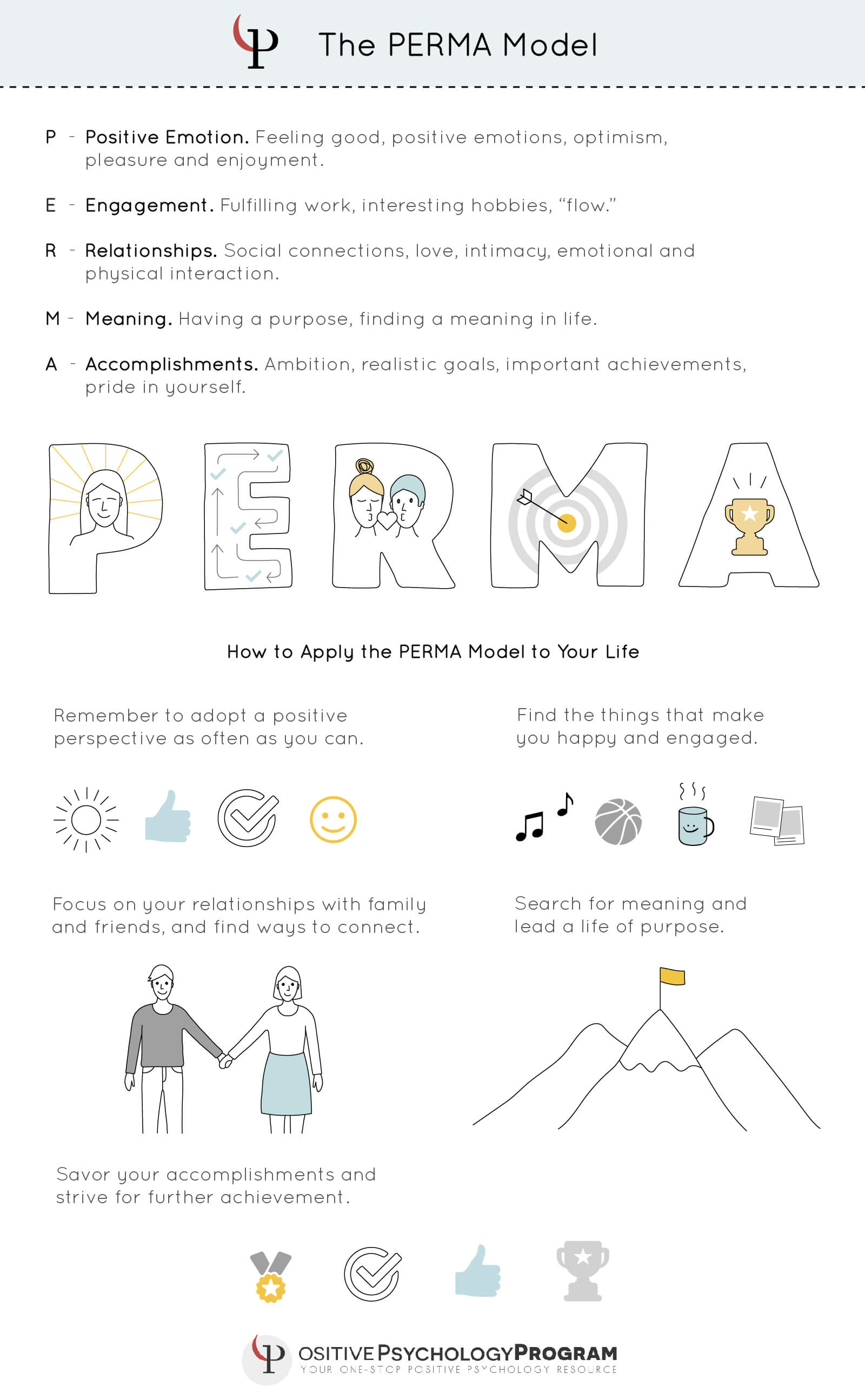 When time truly “flies by” during an activity, it is likely because the people involved were experiencing a sense of engagement.

People find enjoyment in different things, whether it’s playing an instrument, playing a sport, watching a film, working on an interesting project at work or a hobby.

This engagement helps us find calm and  focus.

Activities that meet our need for engagement flood the body with positivity and hormones that elevate a sense of well-being.
Supporting Staff Wellbeing during Covid-19
Engagement in Practice
What is it in your life that allows you to switch off ?
At this moment time flies and you forget to think about your current situation
It might be watching your favourite soap / playing an instrument / baking / going for a walk
Over the next week, try to notice times when you have been experienced engagement –note them down.
If you already know what these things are, make a list of them and try to schedule in at least one engagement activity a week.
Supporting Staff Wellbeing during Covid-19
Supporting Engagement in the Workplace
What can you do as a management team?
Make a list eg:
Making time for working with other people;
Give people the opportunity to share their successes
Create meaningful opportunities to draw on strengths & interests
R – Relationships
Relationships and social connections are crucial to meaningful lives.
We thrive on connections that promote love, intimacy, and a strong emotional and physical interaction with other humans. 
Positive relationships with relatives, co-workers, and friends are a key ingredient to overall wellbeing. 
Strong relationships also provide support in difficult times that require resilience.
We need, neurologically, to know that we belong to a group; it helps us feel safe and valued.
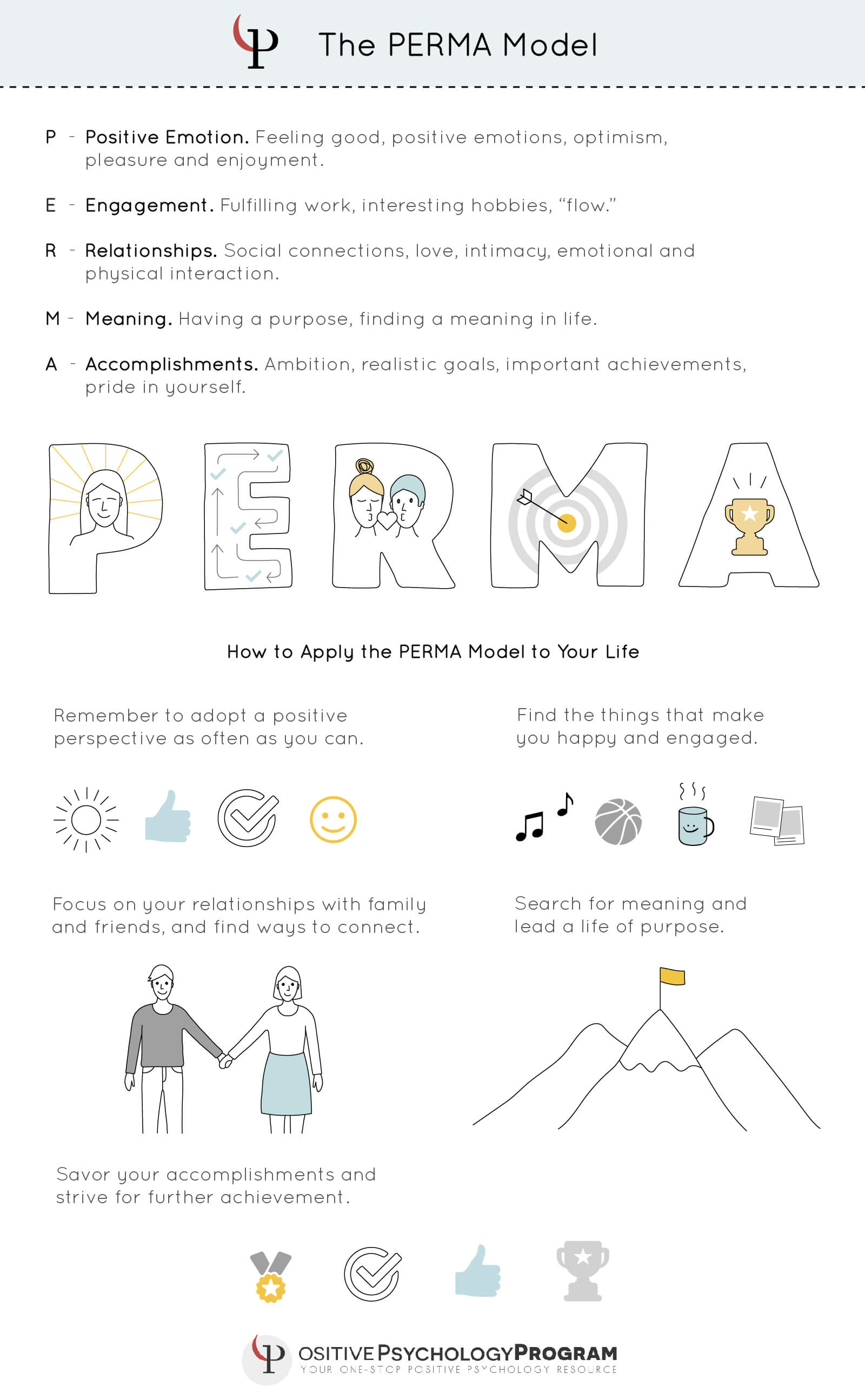 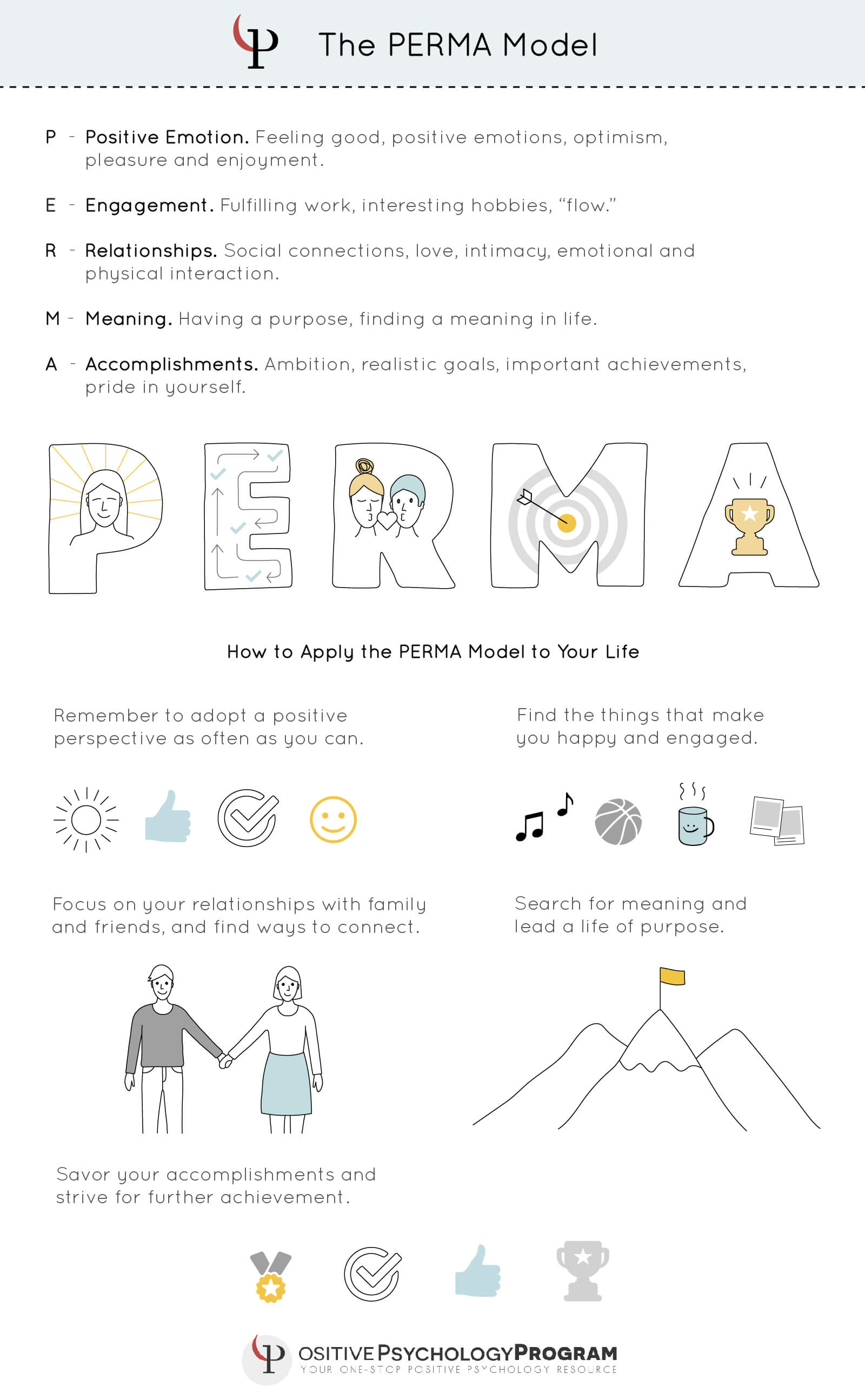 Relationships in Practice
Think of any positive interactions you have had this week with friends or family. It may have been at home / over zoom / out on a walk
It might have been a shared smile, a thank you or a walk with someone.
Think of how they made you feel – did you feel valued / appreciated / part of a group?
Over the next week, make a conscious effort to notice when you feel like this.
You may wish to use your PERMA journal to note down what it was you noticed and felt.
Sometimes you may notice more than one connection – savour this and be thankful!
Remember physical distancing NOT emotional distancing – we need interaction for connection, quality conversations and healthy relationships.
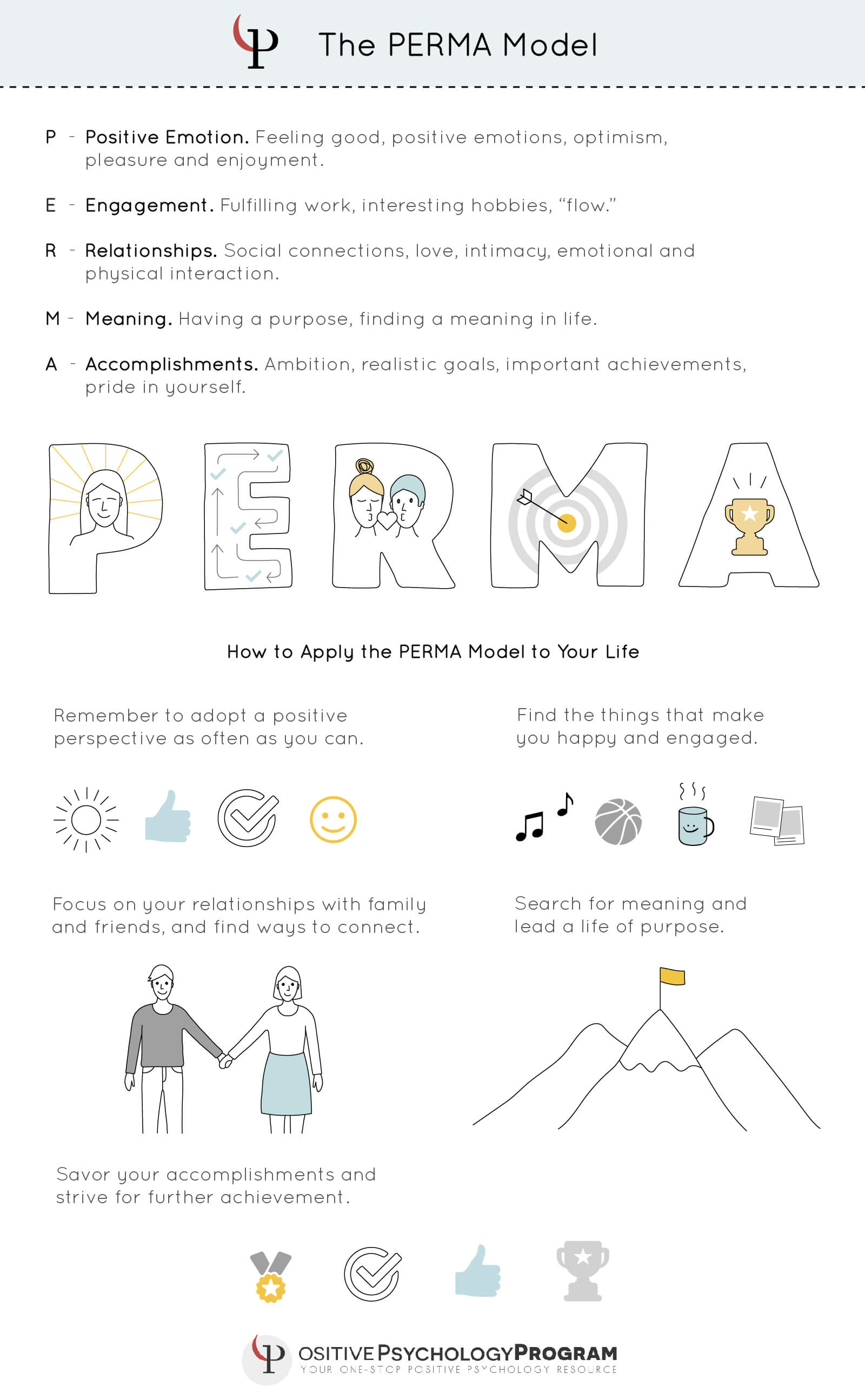 Supporting Relationships in the Workplace
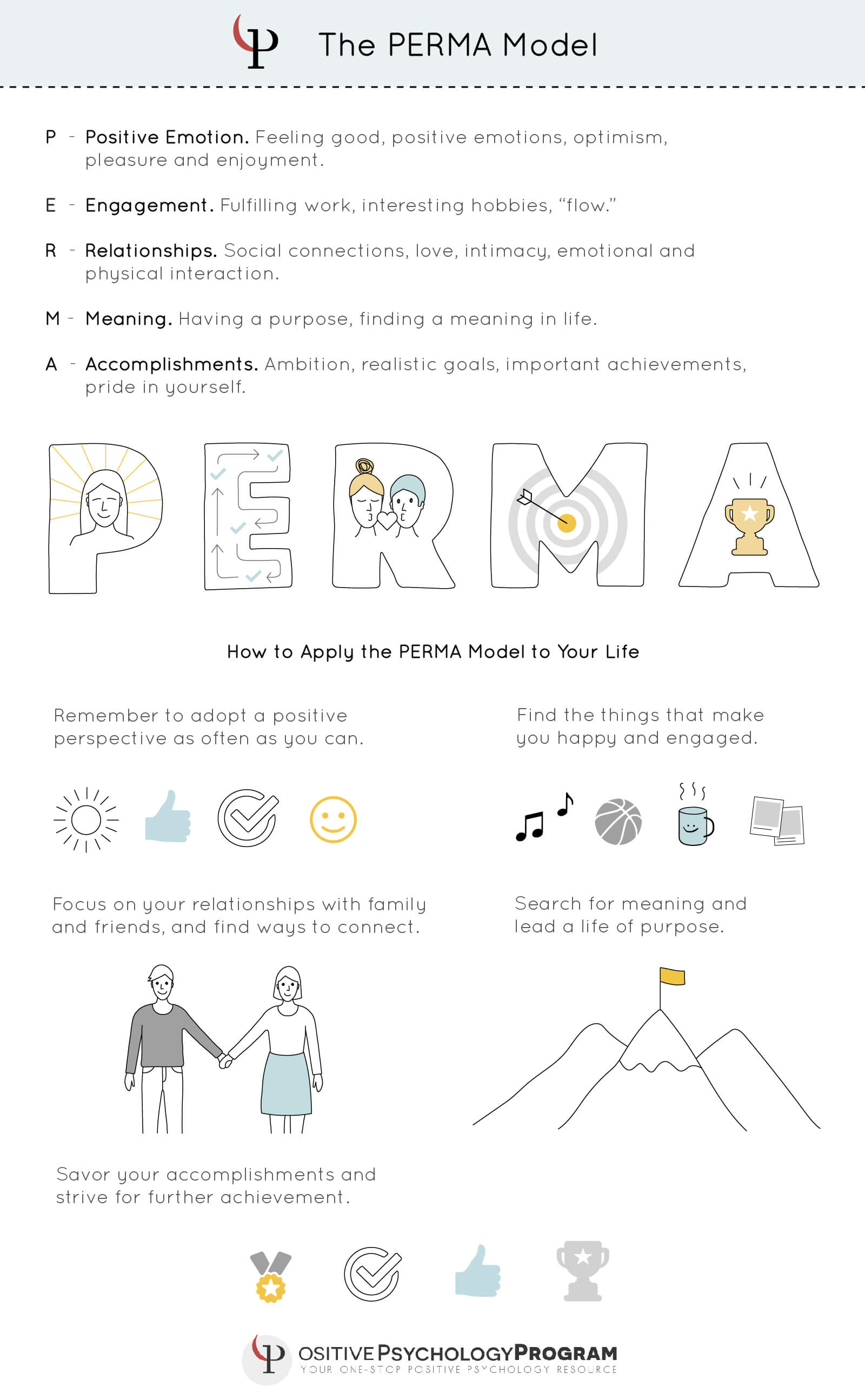 What can you do as a management team?
Make a list eg:
Eat lunch with staff regularly – even if its by zoom
Hold walking or lunch meetings to connect more with staff.
Take time in gatherings to acknowledge and appreciate where and how positive partnerships and collaborations have occurred. 
End each monthly update meeting with the following question: “How can I be of further support?”
M – Meaning
Having an answer to ‘why are we here?’ is a key ingredient that can drive us towards fulfilment and improve wellbeing.
Religion and spirituality may provide people with meaning, as can working for a good school, raising children, volunteering for a good cause, and expressing ourselves creatively.
Understanding the impact of your work and why you chose to do what you do may help you become more satisfied with what you do and enhance your sense of wellbeing
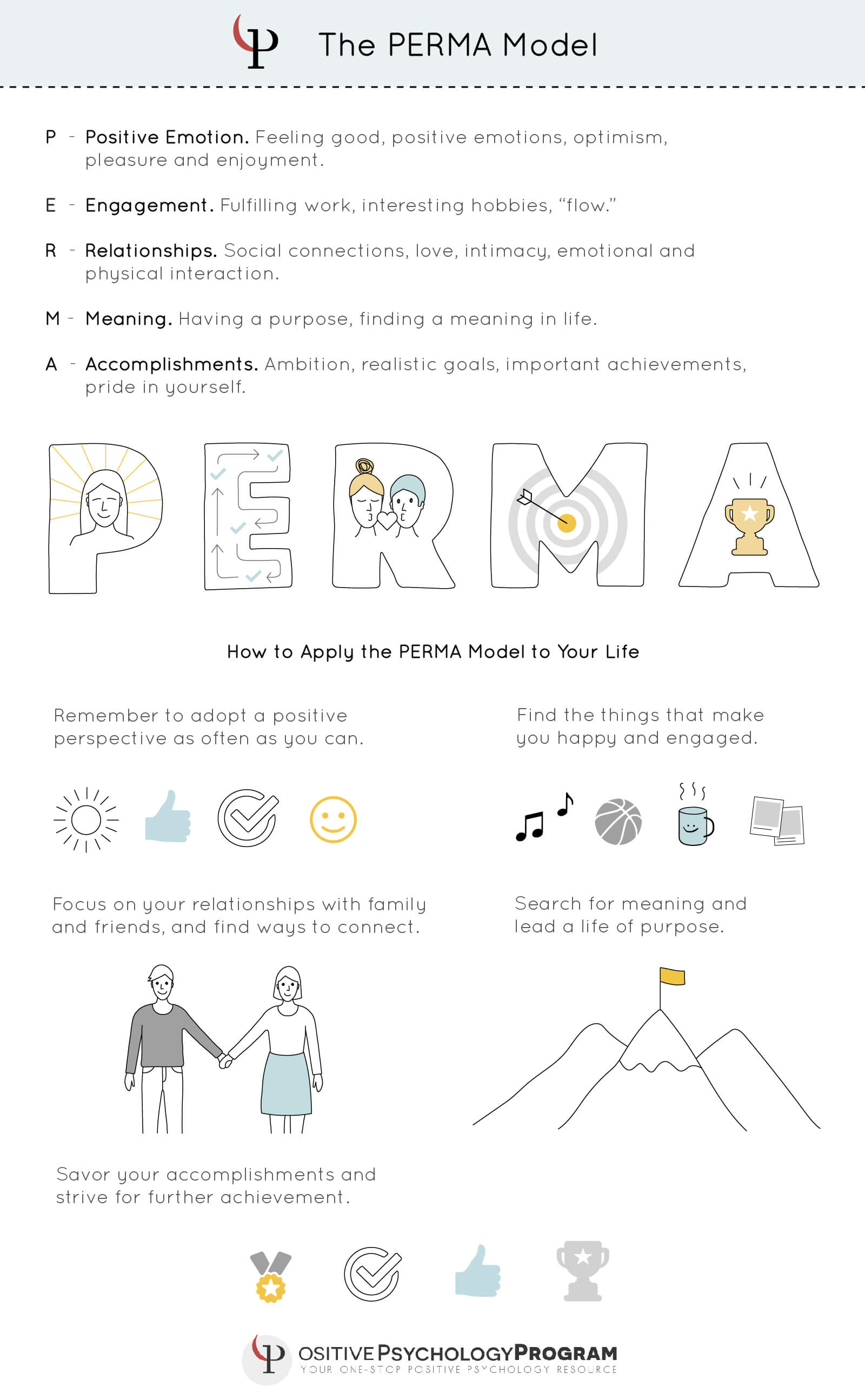 Supporting Staff Wellbeing during Covid-19
Meaning in Practice
Think of what you spend your non work time doing. 
It might be looking after your family, supporting a neighbour or gardening
How does this activity make you feel part of some ‘bigger picture’?
Jot your thoughts down in your PERMA journal.
Over the next week, notice any other things that make you part of a bigger picture.
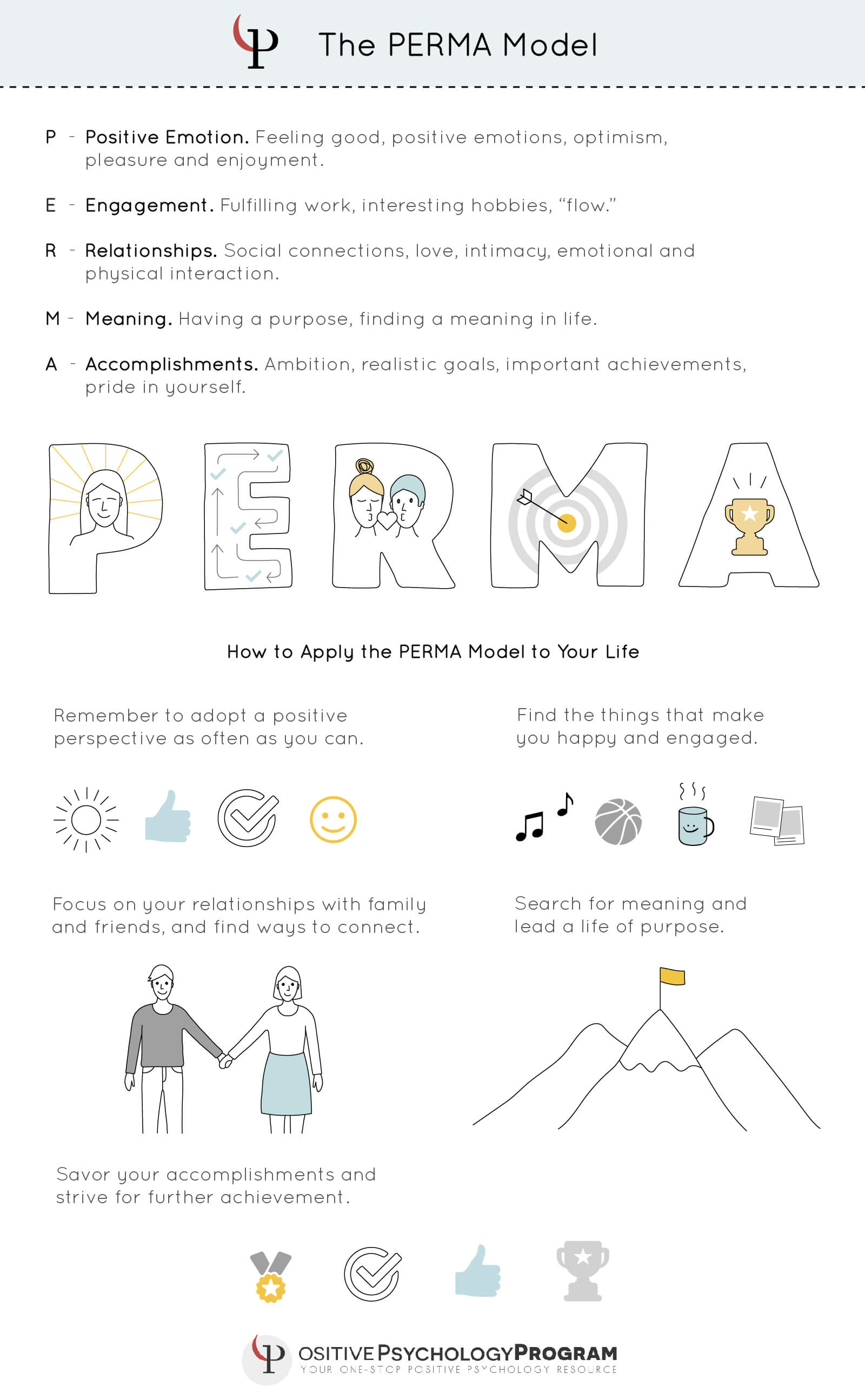 Supporting Staff Wellbeing during Covid-19
Supporting Meaning in the Workplace
What can you do as a management team?
Make a list eg:
Provide regular opportunities for staff to reflect on:
What difference are we making? 
How do we know?
Update the school development, philosophy and mission statement annually to reflect upon where and how you are making a difference
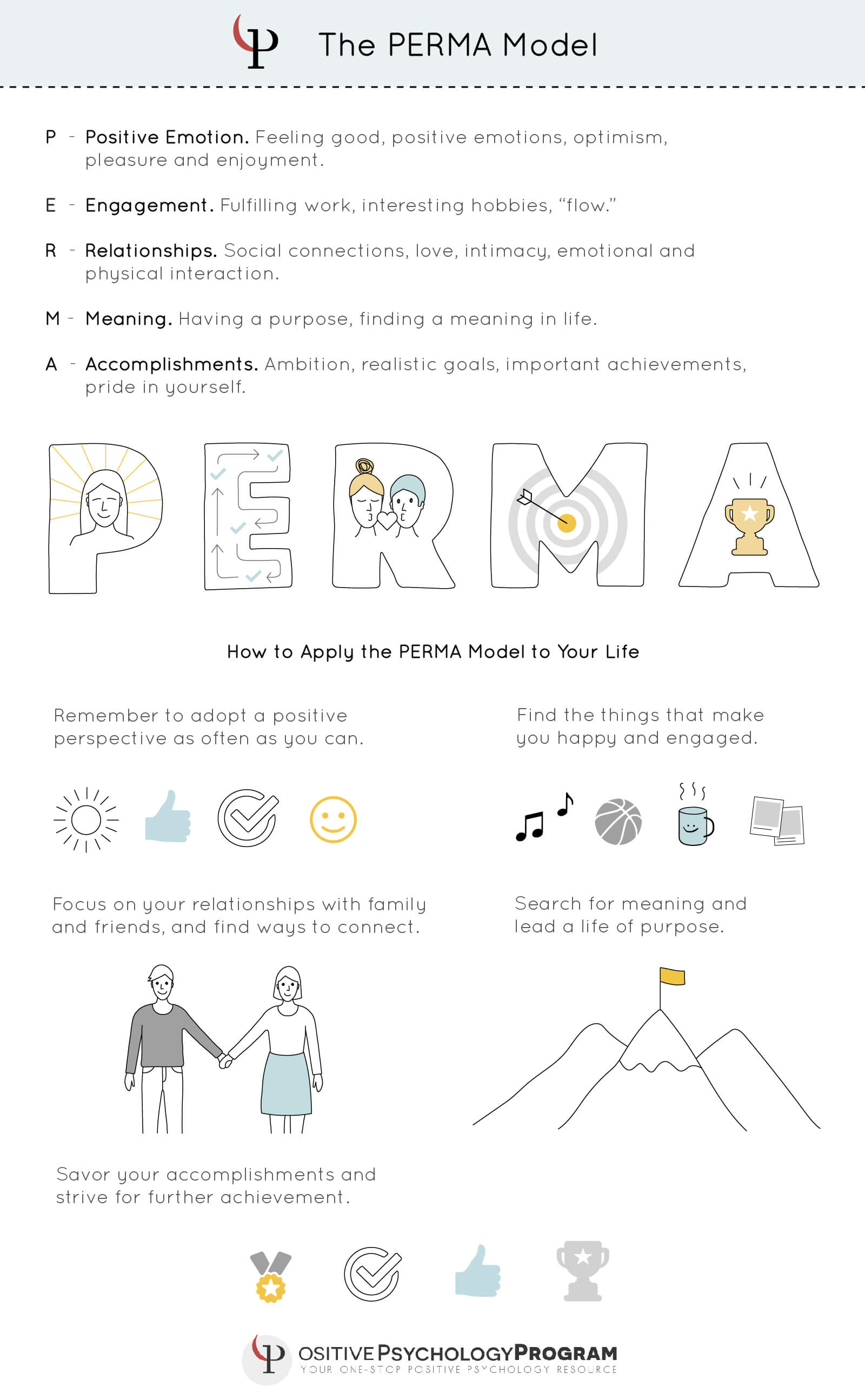 A – Accomplishments
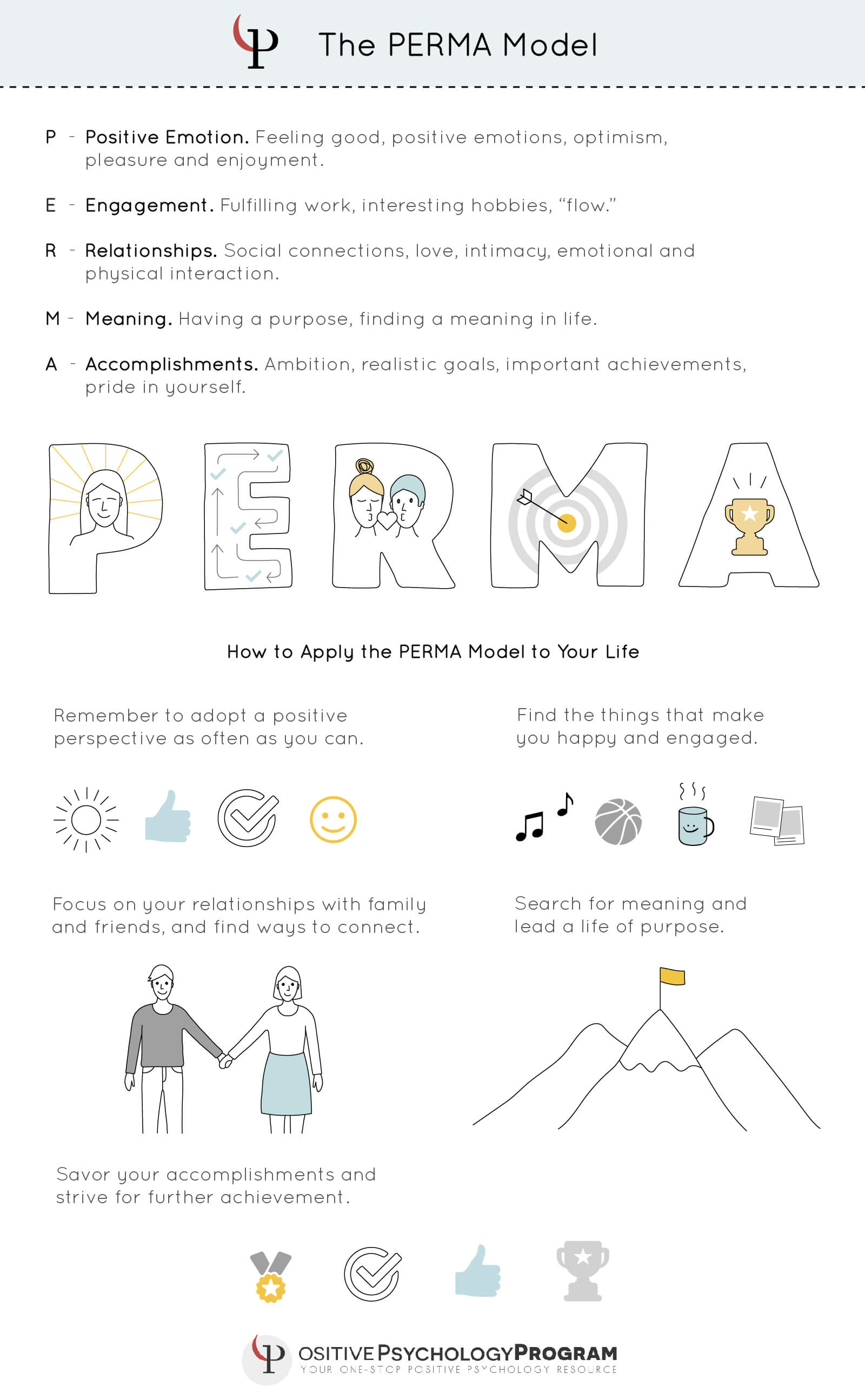 Having goals and ambition in life can help us to achieve things that can give us a sense of accomplishment. 
At this time, it is important to set goals that can realistically be met.
Just putting in the effort to achieving those goals can give you a sense of satisfaction 
When you finally achieve those goals you will have a  a sense of pride and fulfilment.
Having accomplishments in life is important – they push us to thrive and flourish.
Supporting Staff Wellbeing during Covid-19
Accomplishment in Practice
Are there any things that you would like to do but never get around to it? 
It might be something big like learning an instrument or a new language.
It might be small – making 5 minutes for yourself, to sit down with a cup of tea every day.
Set yourself a goal this week – as large or as small as you want. What small step will you take every day?
Actively notice when you manage to achieve this small step and jot your thoughts down in your PERMA journal.
Notice how you feel when you have achieved a step towards your goal.
Over the next week, continue to notice how you feel as you work towards your goal.
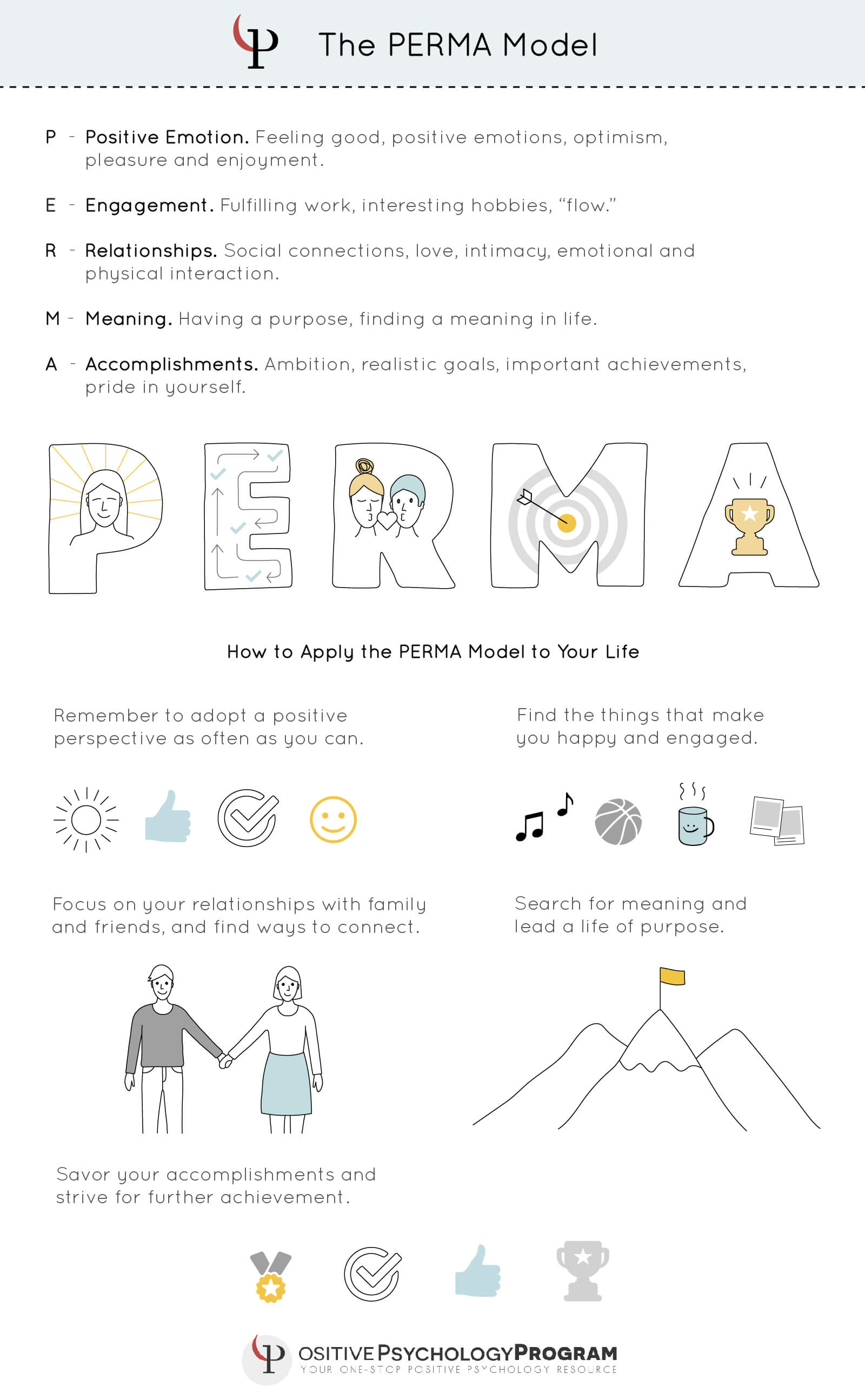 Supporting Staff Wellbeing during Covid-19
Supporting Accomplishment in the Workplace
What can you do as a management team?
Make a list eg:
Document and give voice to accomplishments by sending emails to acknowledge
Explicitly name where and how success has occurred. 
Take a coach-approach to leadership that helps others develop solutions on their own
PERMA In the Workplace
You should now have a set of actions to support the development of PERMA in the workplace.
Use the PERMA Action Plan to identify any areas for development and next steps.
How will you communicate this to the team?
When will you review it?
Introducing PERMA during Covid-19
Staff are tired
Emotional resources are low
Resilience is stretched.
The model needs to be applied with kindness and implemented through whatever means people can manage;
This may take many forms eg:
Whole staff application
Open offer to anyone who feels it would be helpful
Joint development of PERMA school action plan
Proposed Model
Work through the ‘PERMA for School Leaders ‘ presentation completing both the Whole School Wellbeing checklist and the PERMA  Workbook;
Introduce PERMA to staff. Give time for them to watch the videos and complete the work
Is it optional or compulsory?
Share your whole school PERMA audit and gather further ideas how to support wellbeing in school
Draft your whole school PERMA action plan
Optional management support via access to PERMA support consultations
Staff Wellbeing Support from the EPT
Introductory video training for senior leaders on Staff Wellbeing during Covid-19
6 x Mini PERMA videos for staff
PERMA Audit for use in school
PERMA Action Plan Support – bookable consultation sessions to plan and support implementation in schools
PERMA Audit
If you want to, you can use the PERMA audit to evaluate where you think your school is in the different elements of PERMA.
Use the scoring system 0 – 10 to respond to each question. This will be a sense of how your school is functioning rather than based on actual data.

 0 = not at all and 
10 = completely 	
	
Don’t spend too long thinking about it, you can go back and change it later.
The spreadsheet will automatically calculate your scores in the 5 areas.
On the second tab it will plot these on a graph so you can see which areas you are more developed in and which less so.
Supporting Staff Wellbeing during Covid-19
Example Part 1
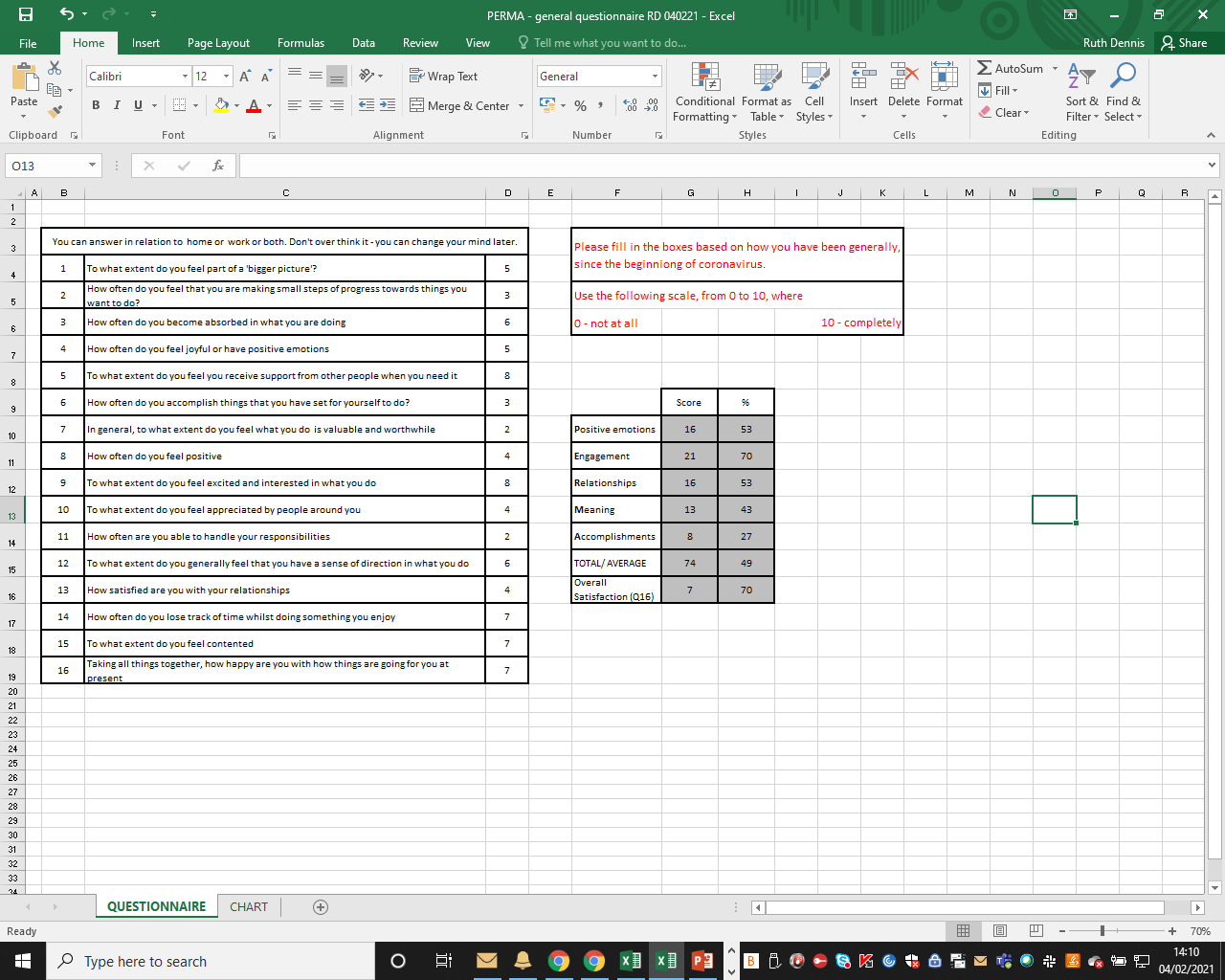 In the Example
Supporting Staff Wellbeing during Covid-19
Part 2
In the example, Engagement comes out as a strength and Accomplishments as an area that is less fulfilling.
Despite this, overall satisfaction is good.
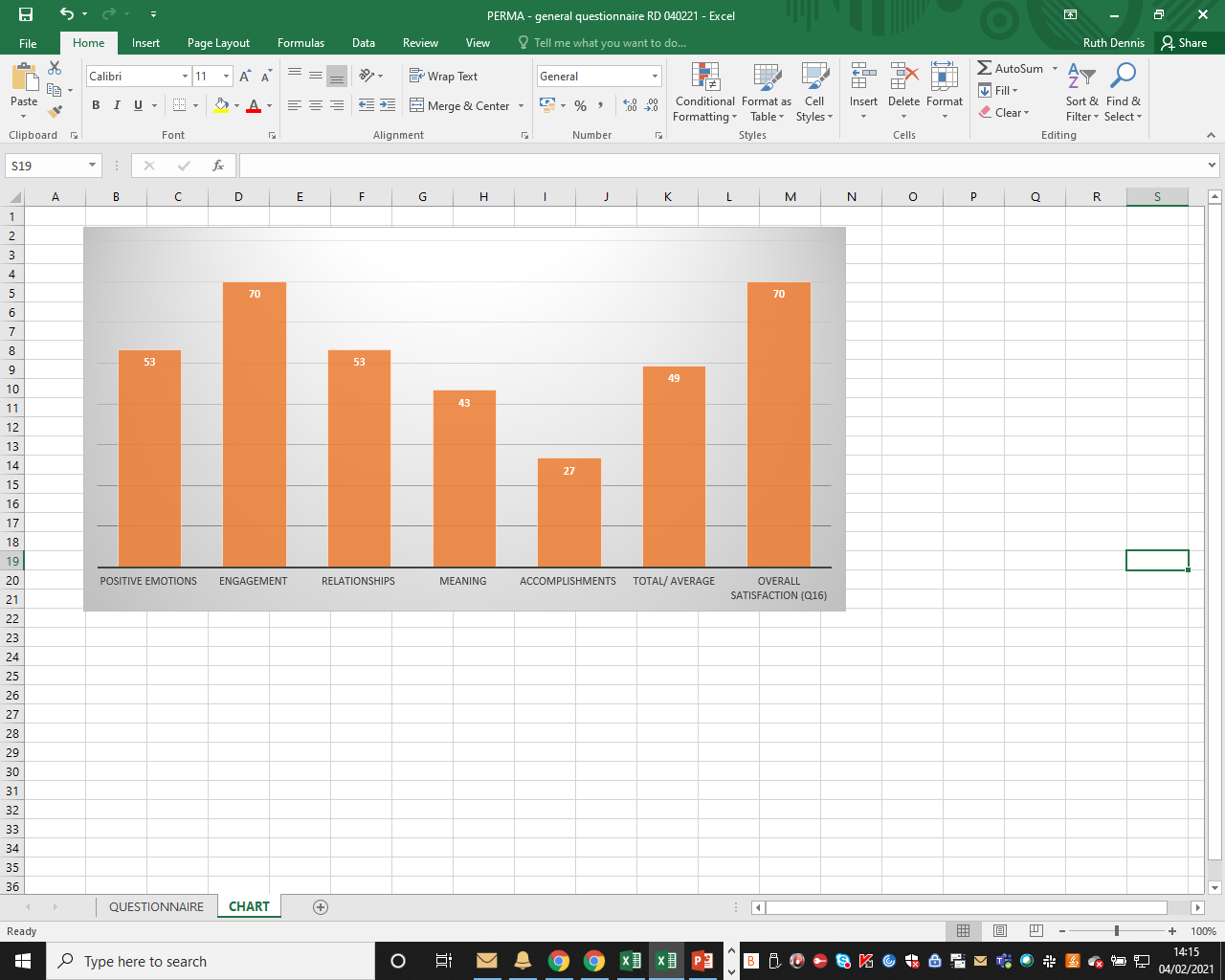 Supporting Staff Wellbeing during Covid-19
Help us by Providing Feedback
Before you begin implementing the programme, complete the staff wellbeing checklist;
Complete the checklist again at the end of the programme;
Return data to EPT, plus any other feedback in order for us to evaluate the impact of the programme.
Thank You and Good Luck !
Further Information
Ruth Dennis - Principal Educational Psychologist

City Of Bradford Metropolitan District Council
Margaret McMillan TowerPrinces WayBRADFORDBD1 1NN

ruth.dennis@bradford.gov.uk
07582 109129 
01274 439417
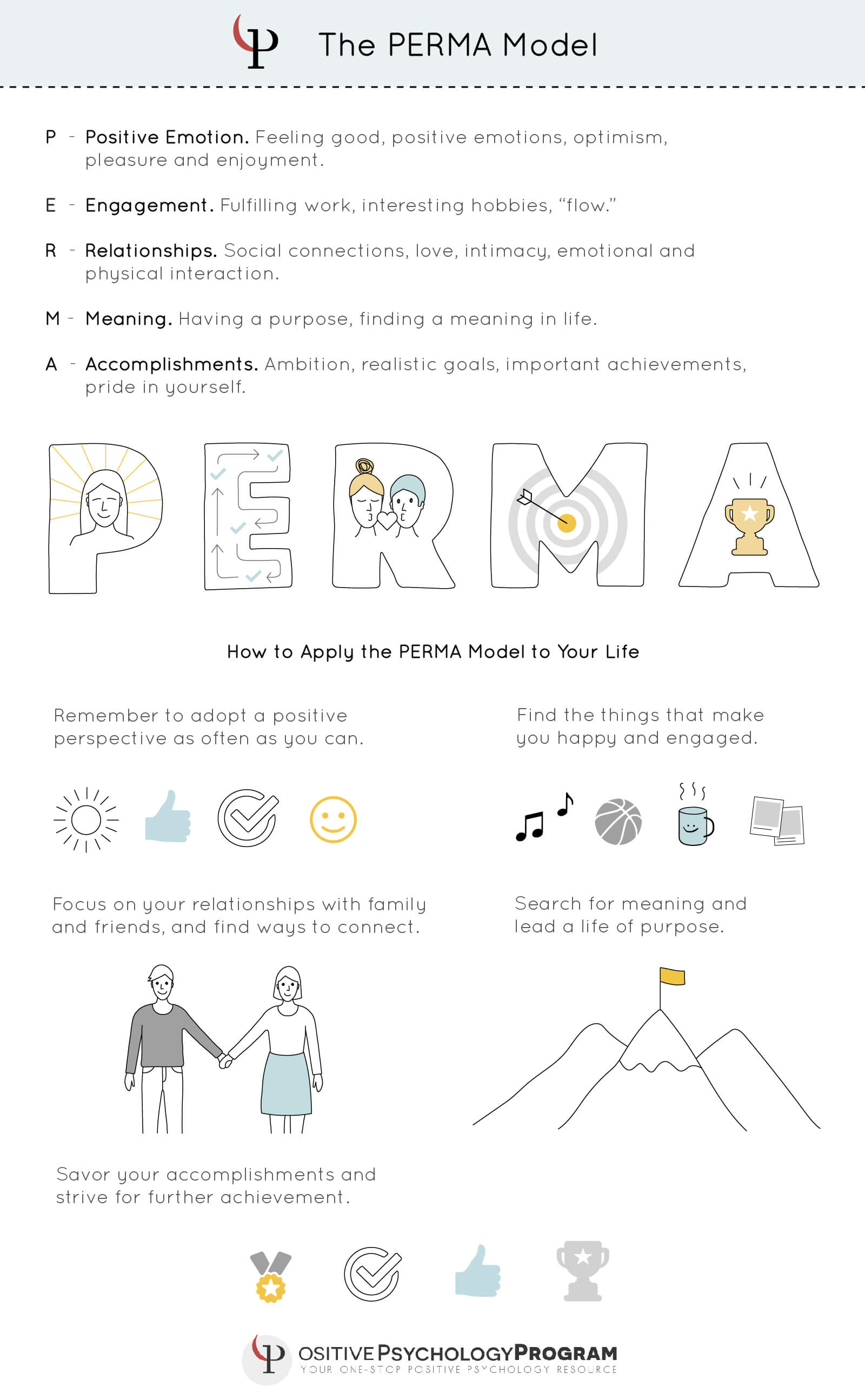 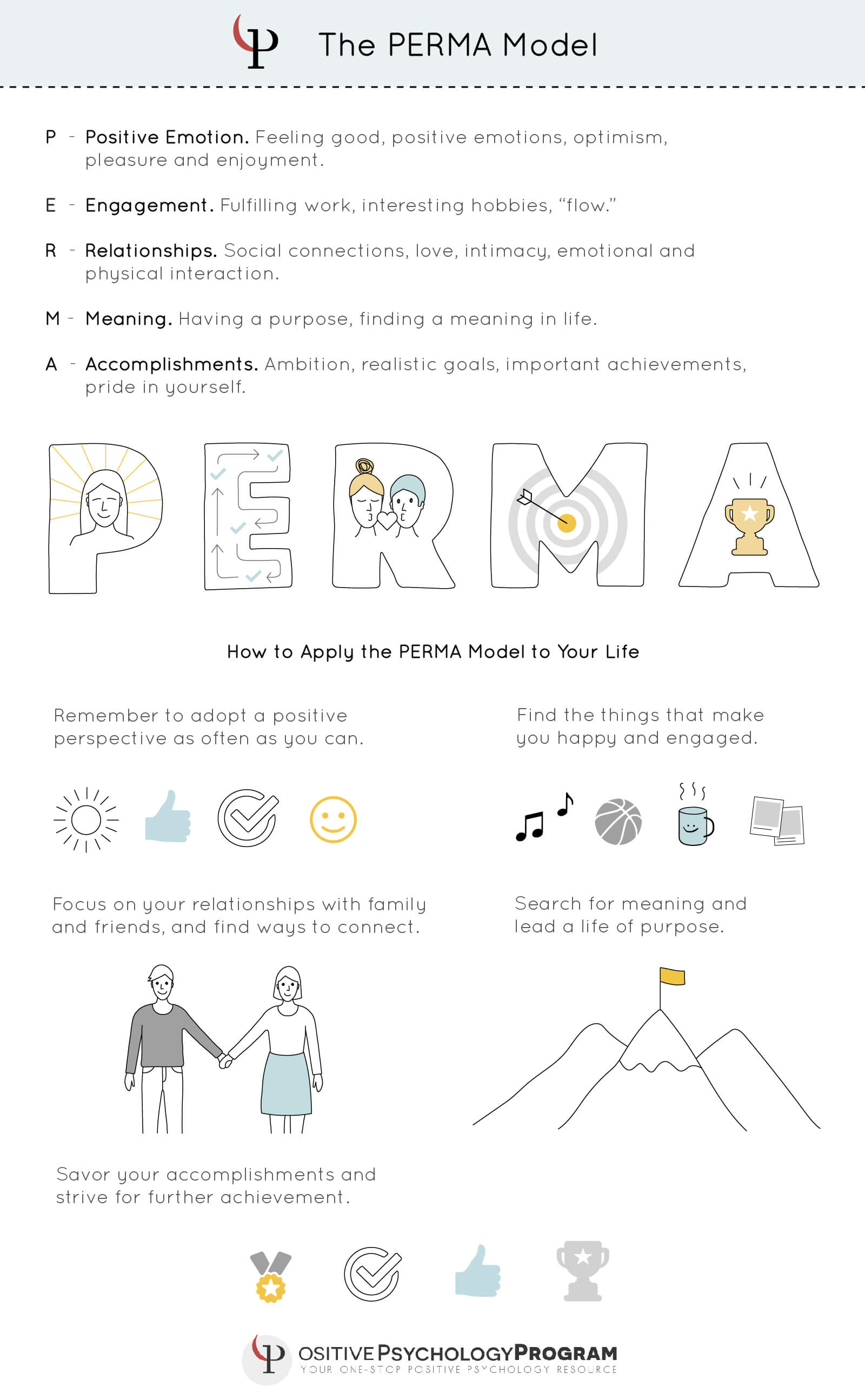